ระบบประกันสุขภาพประเทศไต้หวัน
ความเป็นมาของระบบประกันสุขภาพประเทศไต้หวัน
ประเทศไต้หวัน เป็นประเทศที่ใช้ระบบประกันสุขภาพทั่วถึงครอบคลุม
	ประชากรทั่วทั้งประเทศ โดยรัฐบาลไต้หวันเป็นผู้ดำเนินการบริหารจัดการ ใช้ชื่อเรียกว่า ระบบประกันสุขภาพแห่งชาติ National Health Insurance (NHI) ระบบประกันสุขภาพแห่งชาติของไต้หวันปัจจุบัน
     สามารถคุ้มครองประชากรได้ถึง 99% ของจำนวนประชากรทั้งประเทศ
ระบบการประกันสุขภาพแห่งชาติของประเทศไต้หวัน มีพัฒนาการมาตั้งแต่ปี ดังนี้
1950   ประกันสุขภาพแรงงาน  ( Labor Insurance )
1958   ประกันสุขภาพข้าราชการ  ( Government Employee Insurance )
1985   ประกันสุขภาพเกษตรกร  ( Farmer Insurance )
1990   ประกันสุขภาพครอบครัวผู้มีรายได้น้อย  (Low –income Household Insurance)
1995   รวมประกันสุขภาพทุกประเภทเข้าเป็นระบบประกันสุขภาพแห่งชาติ  ( National Health Insurance )
โดยระบบประกันสุขภาพแห่งชาติจะคุ้มครองการรักษาพยาบาลเกือบทั้งหมดรวมทั้ง การบริการส่งเสริมสุขภาพ (Preventive medical services) การบริการทันตกรรม (Dental service) การเยี่ยมดูแลผู้ป่วยที่บ้าน (Home nurse visit) และ การบริการแพทย์แผนจีน (Chinese medicine) โดยประชาชนสามารถซื้อประกันเพิ่มเพื่อจ่ายค่าบริการ (Co-payment) บางส่วนได้
ประชาชนชาวไต้หวันทุกคนมีบัตรประกันสุขภาพแห่งชาติซึ่งเป็นบัตรอัจฉริยะ (Smart card)
ผู้ป่วยไม่ต้องจ่ายเงินให้แก่โรงพยาบาลเพราะสำนักงานประกันสุขภาพแห่งชาติของ      รัฐบาลจะจ่ายเงินค่ารักษาเป็นจำนวนเงินที่ตายตัว (Premium) ให้แก่โรงพยาบาลแทน โดยสำนักงานประกันสุขภาพแห่งชาติจะทำหน้าที่ตรวจสอบคุณภาพการรักษาของโรงพยาบาล สำรวจความพึงพอใจของประชาชนที่มาใช้บริการ

ทำให้ประชาชนชาวไต้หวันเข้าถึงบริการรักษาพยาบาลได้อย่างรวดเร็ว สะดวกสบายและอย่างทั่วถึง เป็นผลทำให้ชาวไต้หวันมีอายุยืนยาวมากขึ้นโดย อายุขัยเฉลี่ย   (Life expectancy)  ของผู้ชาย 76 ปี และผู้หญิง 83 ปี
ปัญหาของระบบประกันสุขภาพแห่งชาติของไต้หวัน
ปัญหาที่ระบบประกันสุขภาพแห่งชาติของไต้หวันกำลังประสบอยู่ในเวลานี้ คือ
ค่าใช้จ่ายทางการแพทย์เพิ่มสูงขึ้นเรื่อยๆทุกปี
มีอัตราการเติบโตมวลรวมประชาชาติ GDP ในปี 2011 เพียง 4.03 % 
ระบบประกันสุขภาพแห่งชาติ สามารถไปใช้บริการได้ทุกโรงพยาบาลทำให้ประชาชนไปใช้บริการเป็นจำนวนมาก แต่โรงพยาบาลไม่สามารถจ่ายค่าตอบแทนให้แพทย์และบุคลากรได้อย่างเต็มที่
ปัญหาของระบบประกันสุขภาพแห่งชาติของไต้หวัน(ต่อ)
การบริหารต้นทุนในการรักษาพยาบาลไม่มีประสิทธิภาพ เป็นเหตุให้โรงพยาบาลต้องบีบต้นทุนค่าใช้จ่ายในการรักษาพยาบาลตลอดเวลา 

เงินค่าประกันสุขภาพที่เก็บจากประชาชนก็ไม่สามารถเพิ่มขึ้นได้มากนัก
การเปรียบเทียบระบบประกันสุขภาพระหว่างประเทศไทยกับประเทศใต้หวัน
ไทยกับไต้หวันมีความแตกต่างกันหลายๆ ด้าน ทั้งเรื่องประชากร รายได้ สังคมและวัฒนธรรม ขณะที่ไต้หวันมีประชากร 23 ล้านคน ไทเปมีประชากร 2.3 ล้านคน แต่มีรายได้เฉลี่ย 500,000 บาท/คน/ปี ขณะที่ไทยมีประชากรถึง 63 ล้านคน กรุงเทพฯ มีประชากร 6 ล้านคน แต่มีรายได้เพียง 86,000 บาท/คน/ปี ถือว่ารายได้ห่างกันมากถึง 7 เท่า
ระบบกองทุนสุขภาพของไต้หวันมีเพียงกองทุนเดียว มีการกำหนดอัตราร่วมจ่ายโดยหักจากเงินเดือนหรือรายได้ตามสัดส่วนอาชีพ ยกเว้นเพียงทหารผ่านศึก และผู้มีรายได้น้อยต่ำกว่า 19,200 เหรียญไต้หวัน หรือ ประมาณ 22,080 บาท ไม่ต้องจ่ายสมทบเข้ากองทุน โดยรัฐเป็นผู้จ่าย 100% การร่วมจ่ายในการใช้บริการแต่ละครั้งด้วย จะแตกต่างกันไป โดยมีการจำกัดอัตราร่วมจ่ายและเพดานในแต่ละปี แต่ได้ยกเว้น 30 กลุ่มโรครุนแรงและราคาแพง การคลอดบุตร การบริการในพื้นที่กันดาร เด็กอายุต่ำกว่า 3 ปี และบริการส่งเสริมป้องกันโรค โดยเอ็นเอชไอได้รับงบประมาณจากรัฐ 4 แสนล้านบาท
เมื่อหันมามองประเทศไทย ซึ่งมีถึง 3 กองทุน คือ กองทุนประกันสังคม กองทุนสวัสดิการข้าราชการ และกองทุนหลักประกันสุขภาพถ้วนหน้า โดยเฉพาะกองทุนหลักประกันสุขภาพฯ รัฐเป็นผู้จ่าย 100% แต่ได้รับงบประมาณเพียง 1 แสนล้านบาท ไม่มีอัตราร่วมจ่าย ยกเว้นผู้ป่วยไตวายที่เลือกใช้บริการฟอกเลือด โดยมีการร่วมจ่าย 500 บาทต่อครั้ง และต้องจ่ายเพิ่มเติมกรณีขอใช้บริการเกินสิทธิประโยชน์ เช่น ห้องพิเศษ
ในส่วนของระบบการบริการนั้น โรงพยาบาลในไต้หวัน 85% เป็นโรงพยาบาลเอกชนและมูลนิธิ มีโรงพยาบาลที่เป็นของภาครัฐเพียง 15% เท่านั้น มีจำนวนเตียงที่มีรองรับผู้ป่วยทั้งหมด 127,667 เตียง ส่วนบุคลากรด้านสาธารณสุขไต้หวันจำกัดการผลิตแพทย์ โดยผลิตไม่เกินปีละ 1,300 คน มีการต่อทะเบียนวิชาชีพทุก 6 ปี โรงพยาบาลจะทำสัญญากับแพทย์ที่มีใบประกอบโรคศิลปะ โดยที่แพทย์สามารถทำงานได้เฉพาะในโรงพยาบาลแห่งนั้นเท่านั้น ซึ่งทั้งระบบไต้หวันมีแพทย์ 50,000 คน เป็นแพทย์เฉพาะทาง 14,964 คน
ขณะที่ไทยมีแพทย์เพียง 26,000 คน แพทย์เฉพาะทาง 22.5% ซึ่งการกระจายแพทย์อย่างเหมาะสมและจำนวนแพทย์ต่อจำนวนประชากรที่พอเหมาะ ทำให้ไต้หวันไม่มีปัญหาขาดแคลนแพทย์ หรือปัญหาสมองไหลเนื่องจากไม่มีความแตกต่างมากนักระหว่างแพทย์โรงพยาบาลเอกชนและแพทย์โรงพยาบาลรัฐ

นพ.พีรพล สุทธิวิเศษศักดิ์
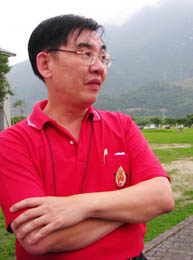 รูปแบบระบบประกันสุขภาพประเทศไต้หวัน
1. การเบิกค่ารักษาพยาบาลจากกองทุนประกันสุขภาพในกรณีเจ็บป่วยฉุกเฉินหรือทำคลอดฉุกเฉินในต่างประเทศ
ทบวงสาธารณสุข (Department of Health) ไต้หวันประกาศใช้กฎหมายประกันสุขภาพบังคับให้ชาวไต้หวันทุกคนต้องเข้าร่วมระบบประกันสุขภาพ รวมทั้งชาวต่างชาติที่พำนักอยู่ในไต้หวันครบ 4 เดือนสามารถเข้าร่วมระบบประกันสุขภาพได้ เบี้ยประกันจะคำนวณตามฐานเงินเดือน การประกันในอัตราต่ำสุดจ่ายค่าเบี้ยประกันเดือนละ 216 เหรียญไต้หวัน (ประมาณ 240 บาท) เมื่อเกิดการเจ็บป่วยสามารถเข้ารักษาในโรงพยาบาลหรือสถานพยาบาลที่เข้าร่วมโครงการประกันสุขภาพกับกรมประกันสุขภาพของไต้หวันได้ โดยผู้ป่วยต้องจ่ายค่าลงทะเบียนและค่ายาที่ต้องรับภาระเองเพียงส่วนน้อย แต่กรมประกันสุขภาพจ่ายค่าวินิจฉัยโรค ค่ารักษา และค่ายาส่วนใหญ่ให้
2. การเบิกค่ารักษาพยาบาลในต่างประเทศตามกรมธรรม์ประกันภัยที่ทำไว้กับบริษัทประกันภัย
รูปแบบของกรมธรรม์ที่ได้รับความนิยมมากที่สุดมี 2 ลักษณะ คือ
1. กรมธรรม์หลักให้ความคุ้มครองตลอดชีพ แบ่งเป็นวงเงินประกันและค่าเบี้ยประกันหลายระดับ ตัวอย่างค่าเบี้ยประกันวงเงินประกันต่ำสุด สำหรับเพศชาย อายุ 20 ปีประมาณ 13,000 เหรียญไต้หวัน (14,000 บาท) ต่อปี 
2. กรมธรรม์ย่อยให้ความคุมครองรายปี เป็นการซื้อประกันสุขภาพหลังจากซื้อกรมธรรม์ประกันชีวิตหลัก ตัวอย่างค่าเบี้ยประกันวงเงินต่ำสุด สำหรับ เพศชาย อายุ 20 ปีประมาณ 2,800 เหรียญไต้หวัน (3,000 บาท) ต่อปี
3. กรมสรรพากรไต้หวันยอมให้นำค่ารักษาพยาบาลในต่างประเทศหักลดหย่อนเพื่อคำนวณภาษีเงินได้ 
ไต้หวันยอมให้หักค่าใช้จ่ายการรักษาพยาบาลในต่างประเทศในการยื่นเสียภาษีเงินได้ ตามประกาศกระทรวงการคลังปี 1979 แต่จะต้องแนบใบเสร็จรับเงินจากโรงพยาบาลที่มีระบบที่สมบูรณ์เชื่อถือได้ เช่น โรงพยาบาลรัฐ มูลนิธิ หรือโรงพยาบาลมหาวิทยาลัย สามารถนำมาหักลดหย่อนเพื่อคำนวณภาษีได้เต็มทั้งจำนวน
การเปรียบระบบสุขภาพระหว่างประเทศไต้หวันกับประเทศไทย
คณะผู้จัดทำ
1.นางสาวกัญญาภัทร	บัวพินธุ		รหัสนิสิต  54011410010  
2.นางสาวรัตนาภรณ์	เฉลิมศรี		รหัสนิสิต  54011410084
3.นางสาวคุณัญญา		แสนแสง		รหัสนิสิต  54011410101
4.นางสาวณัฐิยา		ไกยนารถ		รหัสนิสิต  54011410138
5.นางสาวภมรมาส		หัตถสาร		รหัสนิสิต  54011410172
6.นายผดุงศักดิ์		ศรีวาส		รหัสนิสิต  54011410202
สวัสดี
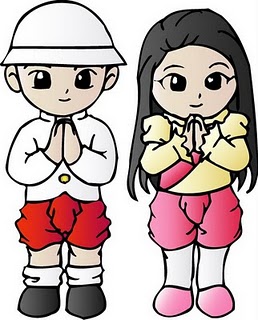 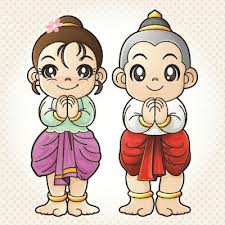